Fotowettbewerb
Preisverleihung und Vernissage
28.01.2022
Dübendorf – aus meiner Sicht
1. Platz
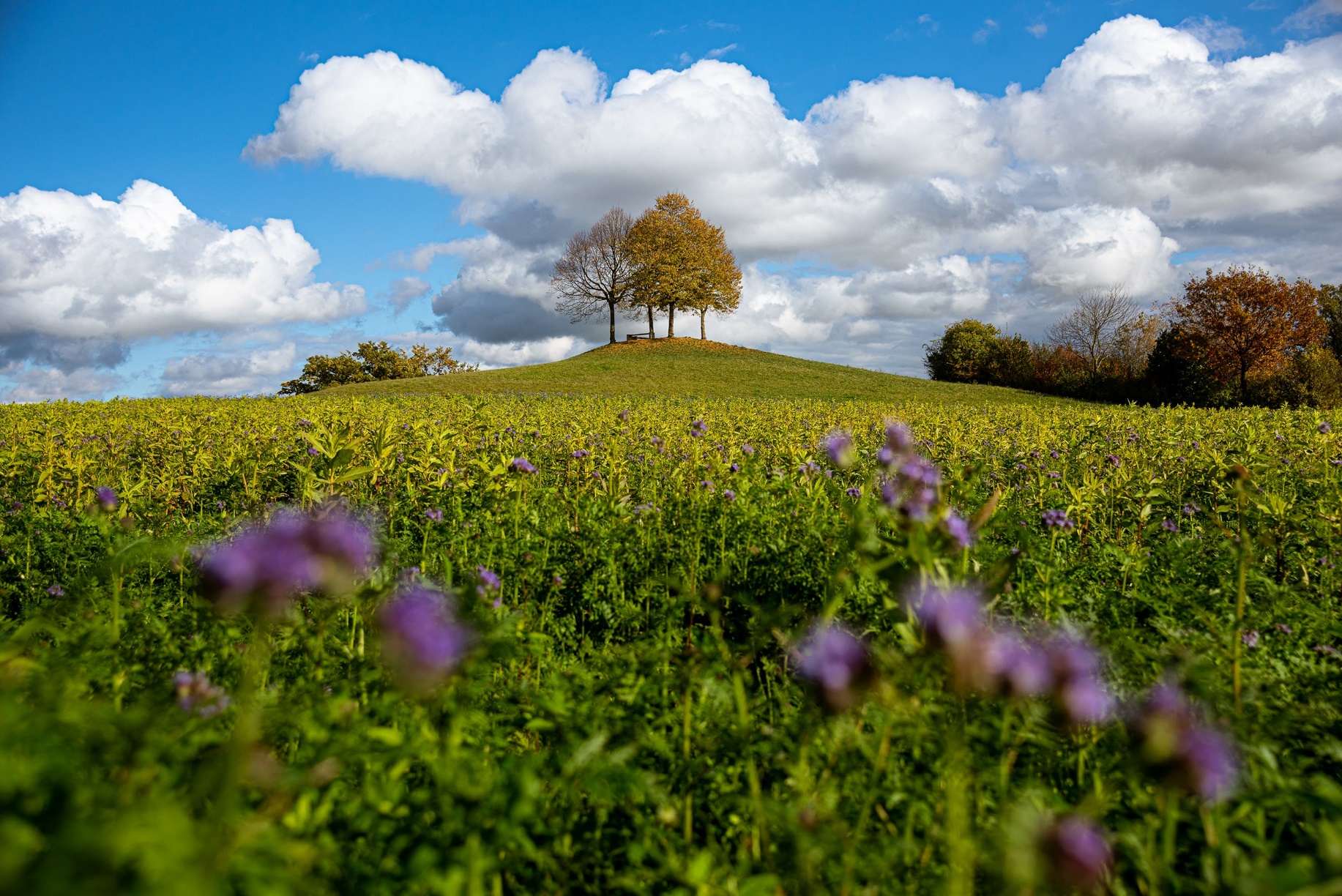 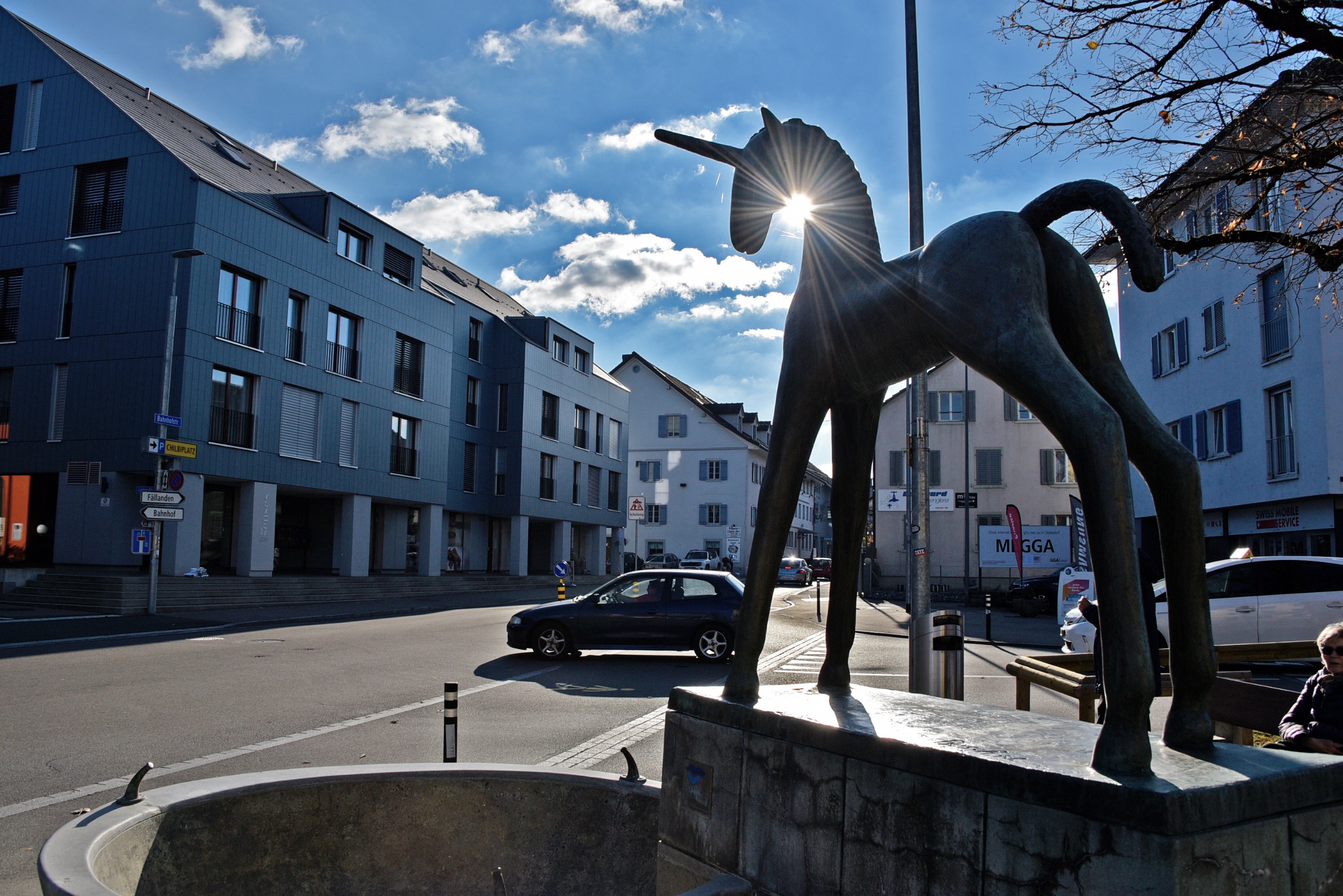 Kirche im Wil – aus meiner Sicht
2. Platz
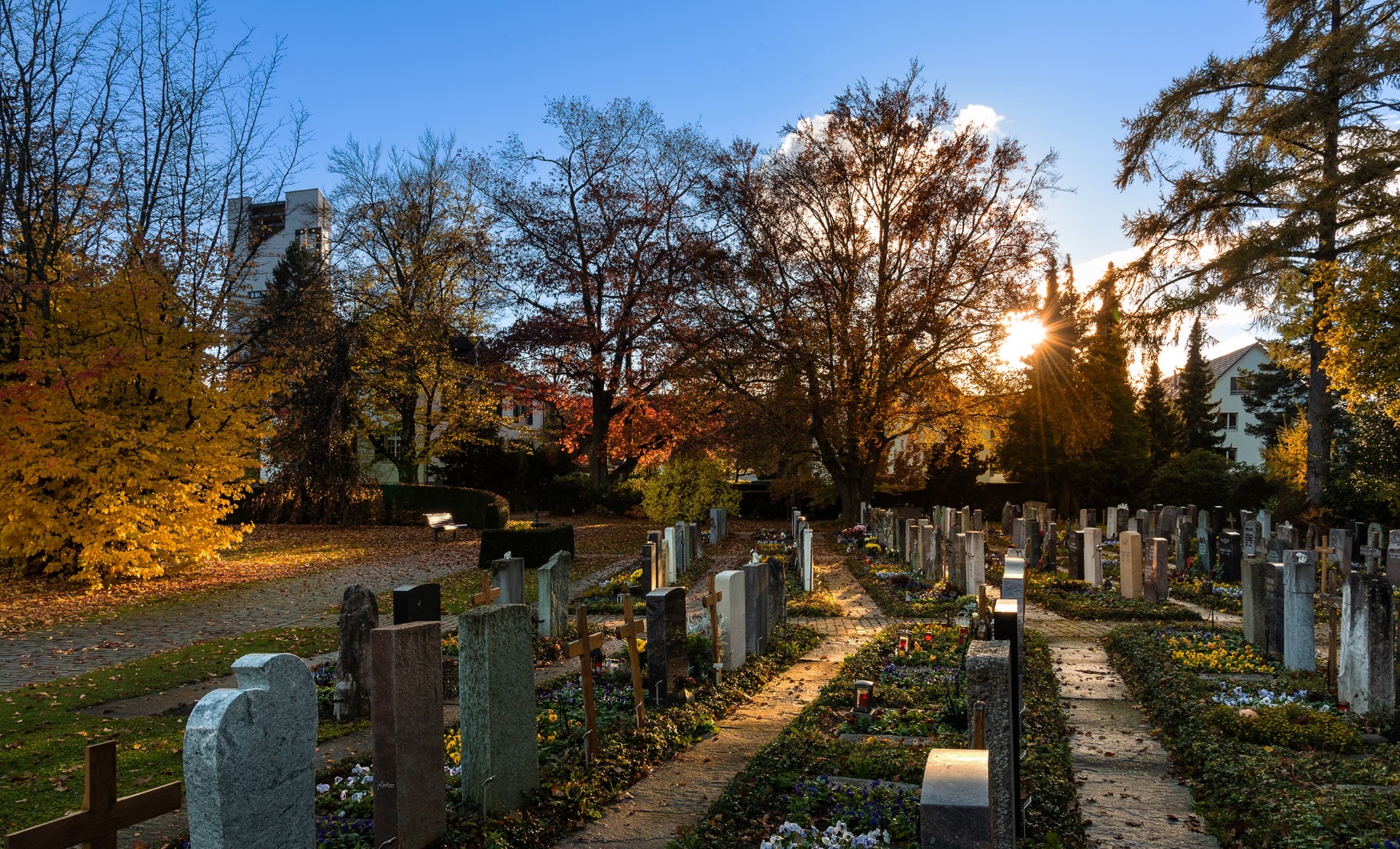 Kirche im Wil – aus meiner Sicht
1. Platz
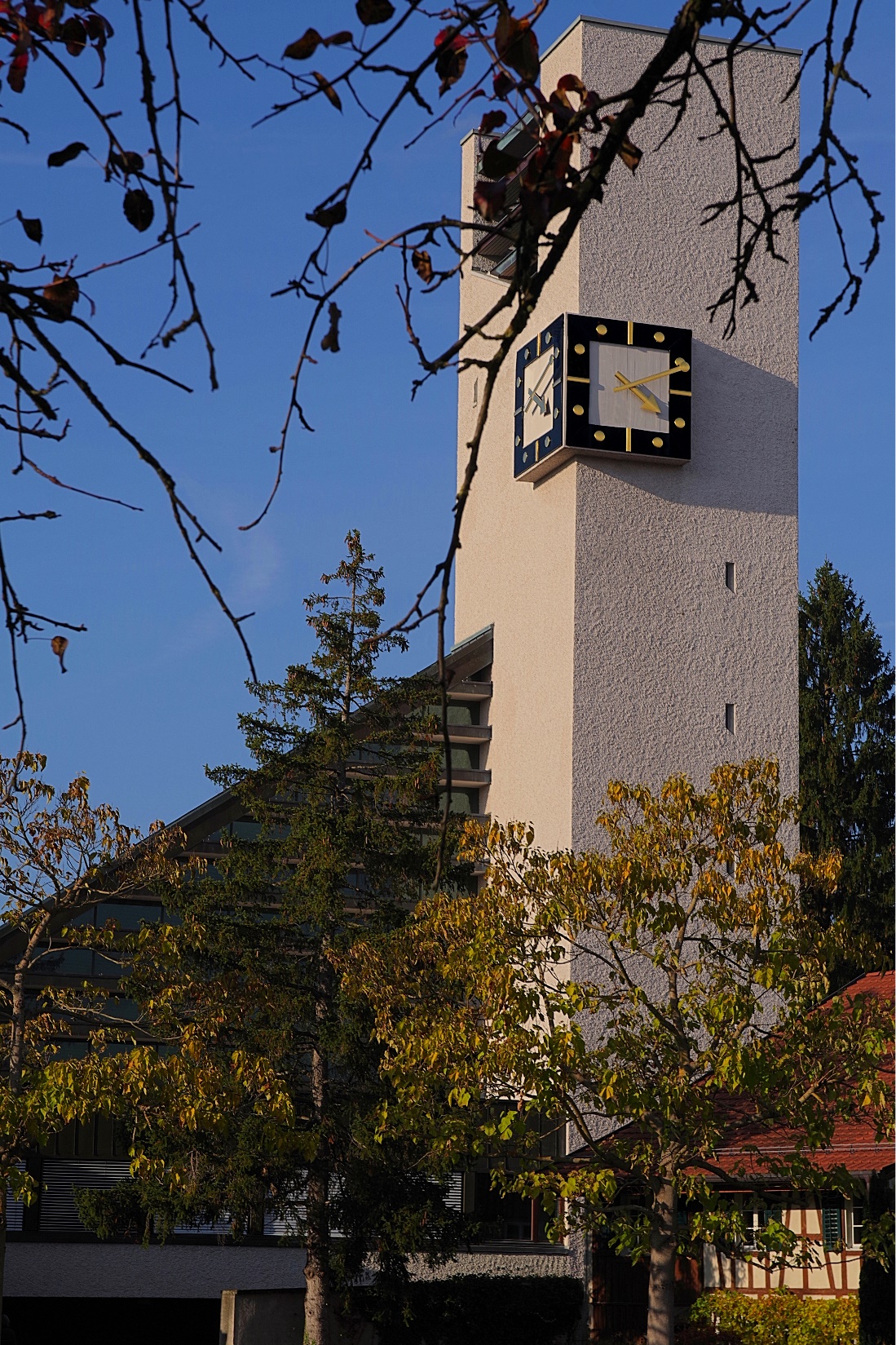 Danke fürs Mitwirken
Preisverleihung und Vernissage
28.01.2022